আস্ সালামু আলাই কুম
পাঠ ও শিক্ষক পরিচিতি
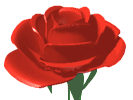 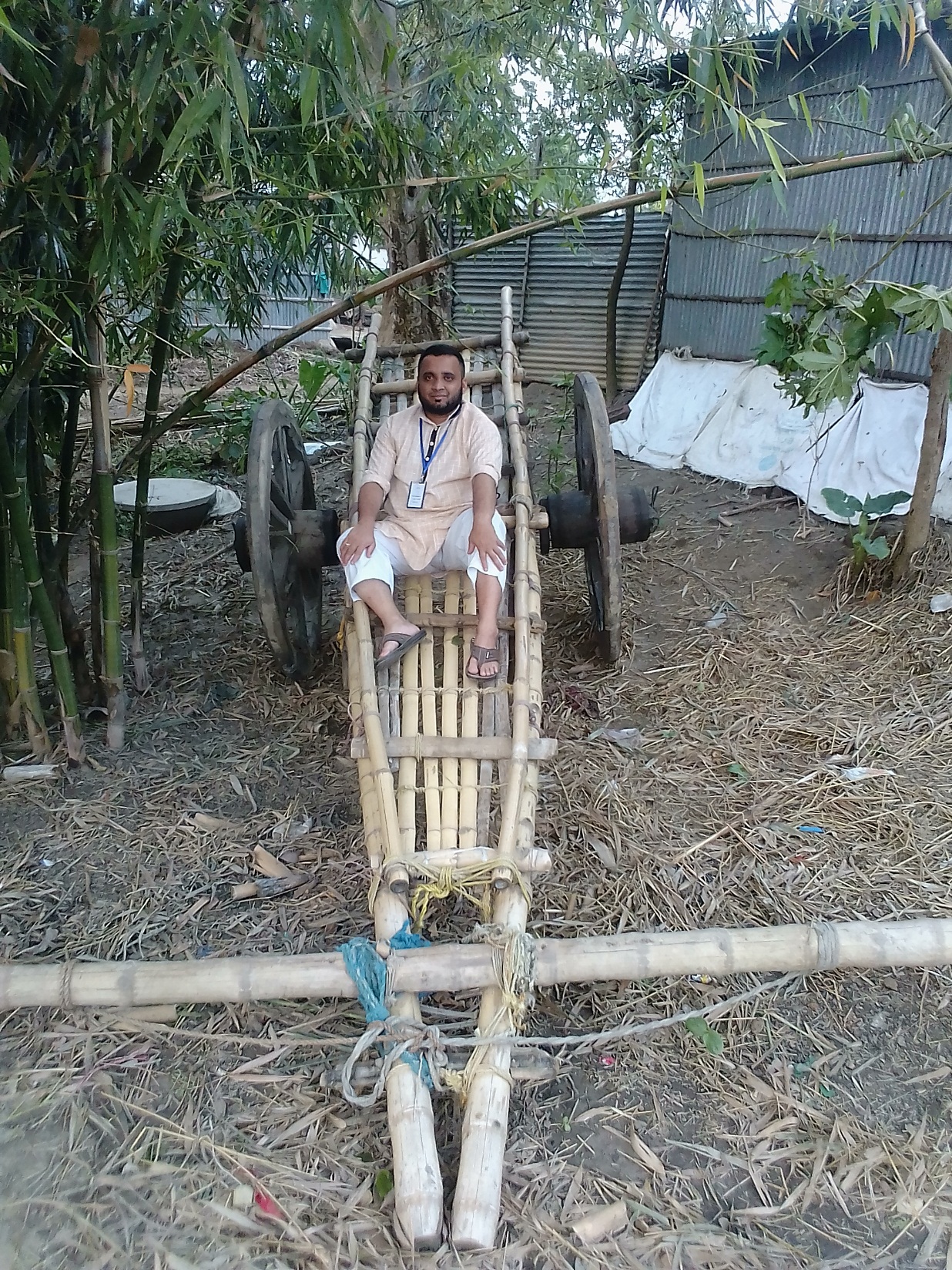 মোঃ আতাউল ইসলাম (সহকারী শিক্ষক)
তিলকপুর আদর্শ বালিকা উচ্চ বিদ্যালয়
আক্কেলপুর,জয়পুরহাট
ইমেল নং ataulislamict@gmail.com
মোবাইল নং 01734 216361
ইসলাম ও নৈতিক শিক্ষা
নবম শ্রেণি অধ্যায় ২য়
নিচের ছবিগুলো লক্ষ কর
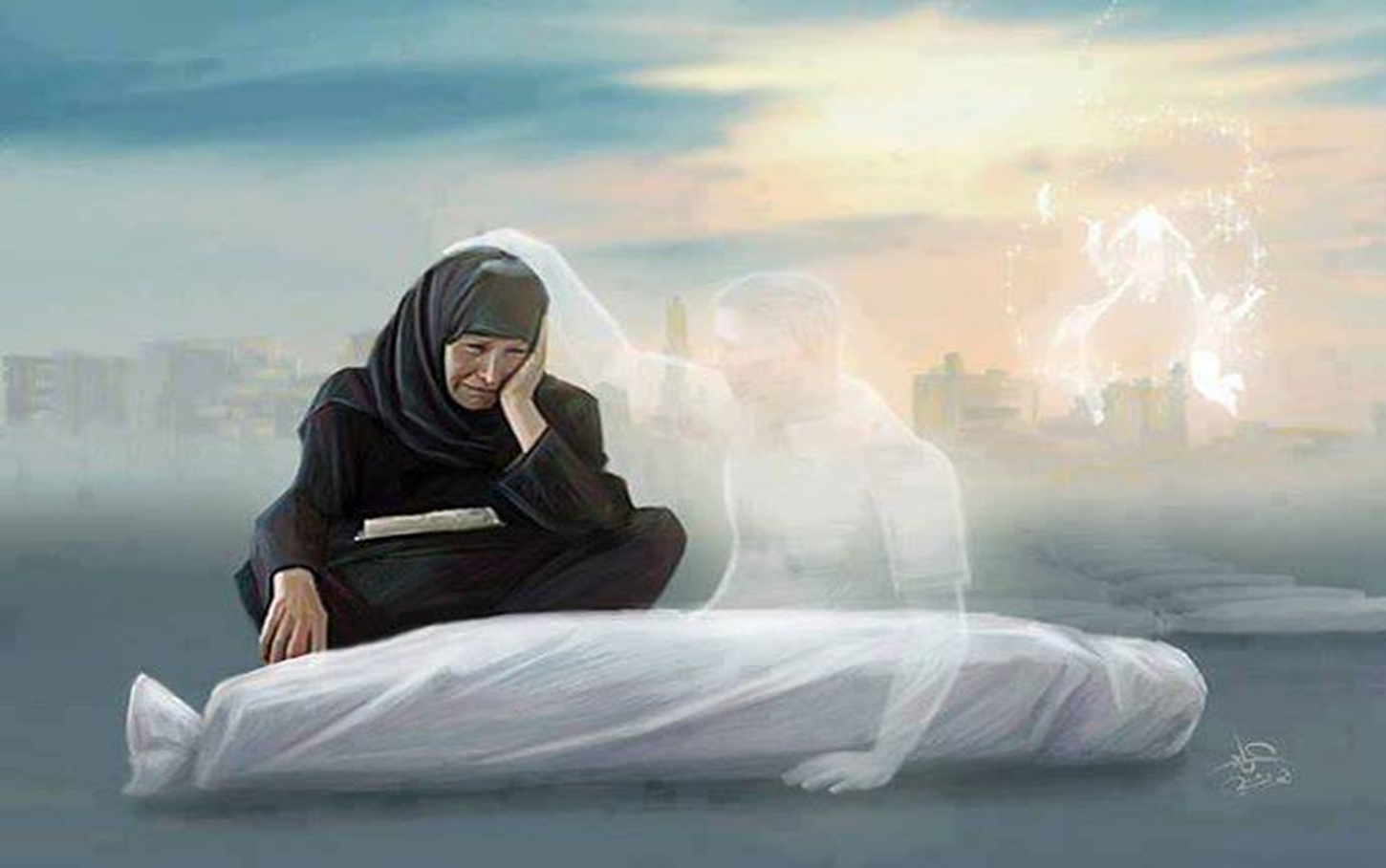 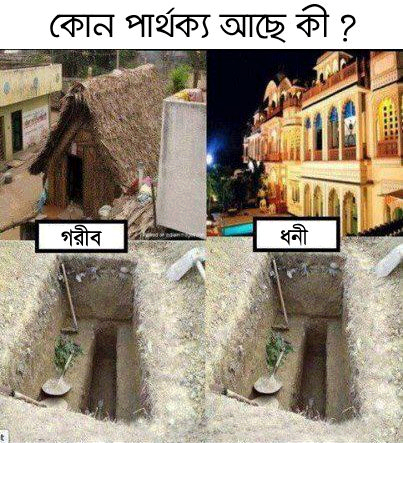 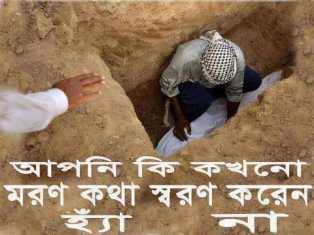 আজকের বিষয়
আখিরাত
শিখন ফল
এ পাঠ শেষে শিক্ষার্থীরা বলতে পারবে.....
১/আখিরাতের সঙ্গা 
২/আখিরাতের গুরুত্ব 
৩/আখিরাতের গুরুত্বপূর্ণ ধাপ সমুহ ।
৪/জান্নাত ও জাহান্নামের স্তর সমুহ ।
একক  কাজ
আখিরাত অর্থ কি?           আখিরাত কাহাকে বলে
সমাধান
আখিরাত অর্থ-পরকাল।
ইহকালের পরের জীবন কে পরকাল বলা হয়।
জোড়ায় কাজ
আখিরাতের গুরুত্ব বলতে কি বুঝ ও তার  ধাপ সমুহ কি কি লিখ ।
সমাধান
তাওহিদ ও রিসালাতে বিশ্বাস করা যেমন ঈমানের অঙ্গ ও জরুরী,আখিরাতে বিশ্বাস করাও তেমনি ঈমানের অঙ্গ ও জরুরী।
জাহান্নাম
মৃত্যু
আখিরাতের  ধাপ ৭টি
কবর
জান্নাত
কেয়ামত
মিযান
হাশর
কাজঃ 

আখিরাতের ধাপ গুলো লিখ?
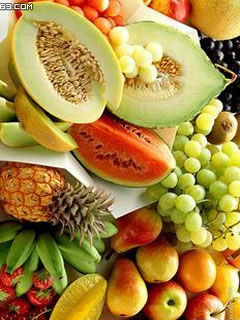 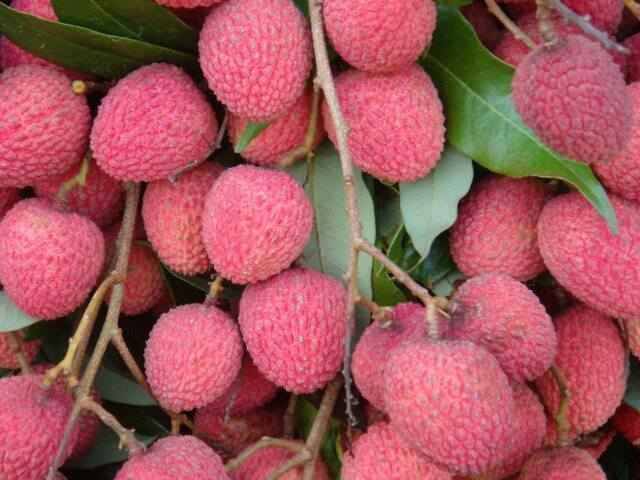 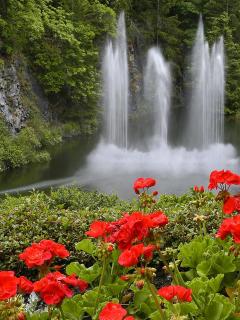 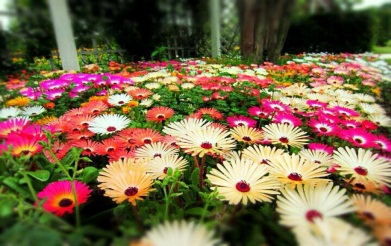 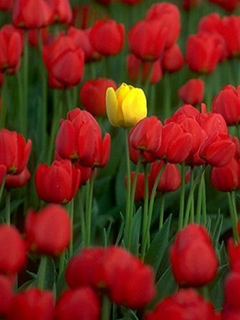 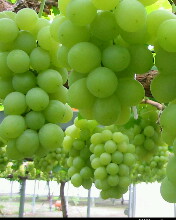 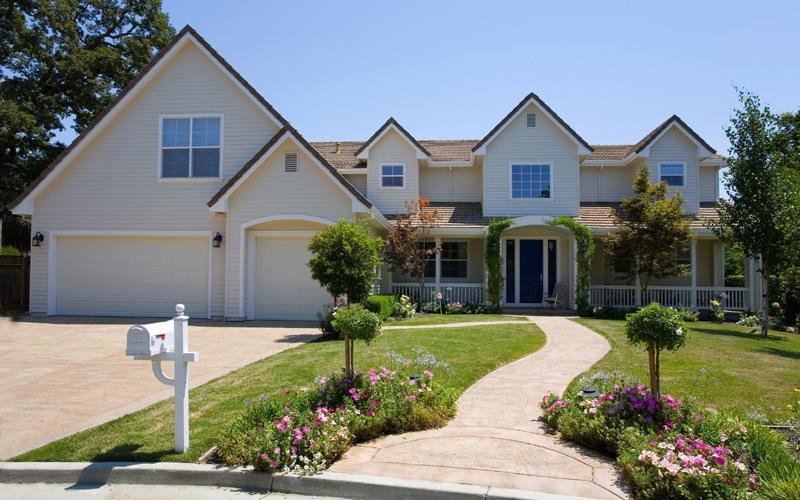 ১/জান্নাতুল ফেরদাউস
৮/দারুল খুলদ
৭/দারুন নাঈম
২/দারুল মাকাম
জান্নাতেরস্তর ৮টি
৬/জান্নাতু আদন
৫/দারুস্ সালাম
৩/জান্নাতুল মাওয়া
৪/দারুল কারার
জাহান্নামের স্তর ৭টি
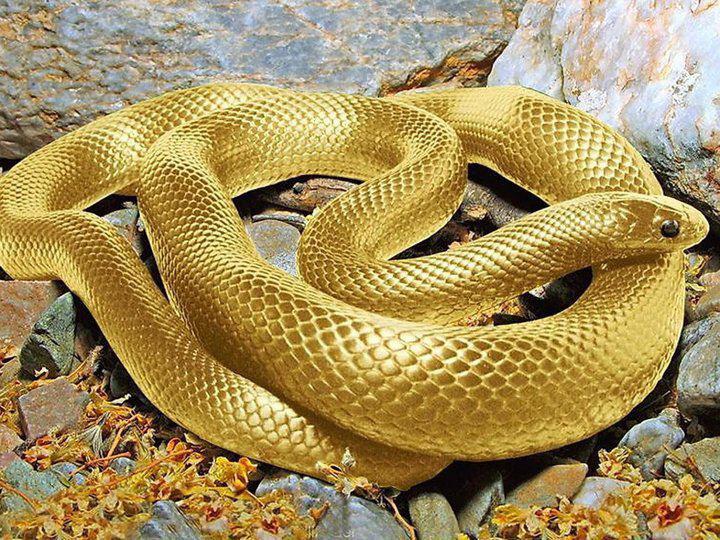 ৭/
লাজা
১/
জাহান্নাম
২/
হাবিয়া
৬/
হুতামা
৩/
জাহীম
৪/
সাকার
৫/
সাঈর
বাড়ীর কাজঃ
আখিরাতের গুরুত্ব সহ ধাপ গুলো লিখে নিয়ে আসবে।
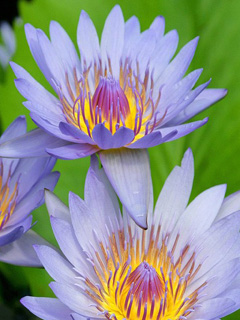 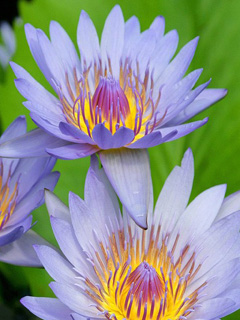 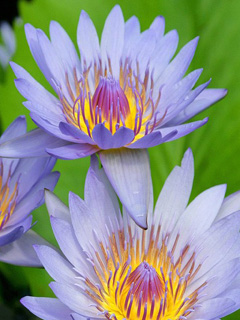 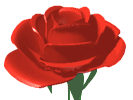 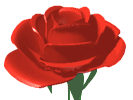 তোমরা সবাই ভালো থাকো।
আগামী ক্লাশে আবার দেখা হবে।
আল্লাহ হাফেজ
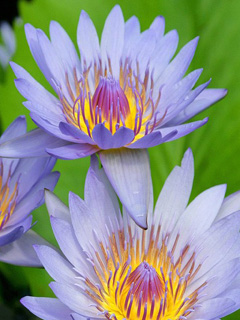